Making Decisions
1. Is It Lawful?
Is there a specific command or prohibition?
Eph. 4:25-32

Is there a principle that applies to the situation?
Love – Matt. 7:12
Modesty – 1 Tim. 2:9
Sobriety, righteousness, godliness – Titus 2:12

Is there an example I can follow?
Phil. 3:17
2. Will It Build Up Others?
“All things are lawful for me, but not all things are helpful; all things are lawful for me, but not all things edify. 
  Let no one seek his own, but each one the other's well-being.” 

1 Cor. 10:23-24
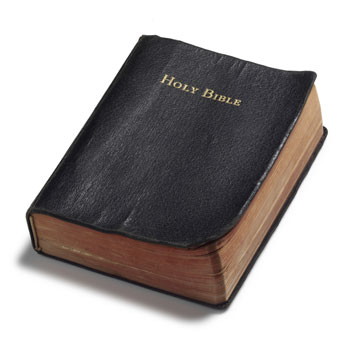 3. What Are the Long-Term Effects?
Some are “shortsighted” in that they do not consider the consequences of their decisions.
2 Peter 1:9

Lot made a great financial decision for his family, but it turned out to cost him his family. 
Gen. 13:6-13
4. How Will It Affect My Influence?
“A good name is to be chosen rather than great riches, loving favor rather than silver and gold” (Prov. 22:1).

  “You are the salt of the earth; but if the salt loses its flavor, how shall it be seasoned? It is then good for nothing but to be thrown out and trampled underfoot by men” (Matt. 5:13).
5. Will It Glorify God?
This principle must be at the forefront of every decision made by a Christian.
1 Cor. 10:31

Do our decisions cause others to see the influence of God upon our lives or cause them to doubt our profession to be a follower of Christ?
Matt. 5:16
Why Bother Making Good Decisions?
For we must all appear before the judgment seat of Christ, that each one may receive the things done in the body, according to what he has done, whether good or bad. 

2 Cor. 5:10
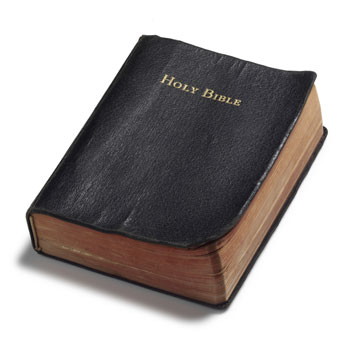 Decide To Be Saved
Choose to believe in Jesus - John 8:24

Choose to repent of your sins - Acts 17:30

Choose to confess your faith before others - 					       Matt. 10:32-33

Choose to be baptized for the remission of your sins - Acts 2:38

Choose to live faithful to the Lord – Rev. 2:10